Explanation of Claim Payments (EOP)  
Web-based Reporting System 
for 
Maryland  Core  Service  Agencies (CSAs)
Qiang  (John) Qian  MS, MD 
HaoHan Technologies, LLC
November  1,  2012
1
“Data Everywhere,
		Analysis Nowhere.”

-----From a leadership of DHMH
2
“Low Cost, 
	 		High Performance.” 

		“To be small health care 			agencies’ Data Helper”

				-----HaoHan Technologies. LLC
3
Goals
1.  Through this System, CSAs will be able to analyse existing EOP data to
know population with behavior health problems,
summarize  and review behavior health service utilization information at CSA , provider and consumer levels.
4
Goals
create reports for any concerned variables or their combination
prepare CSA annual plan
prepare grant application
prepare CSA data training 
select  target population for certain researches
5
Goals
2. Low-cost, High Performance
3. Easy-use, Intuitive, User-friendly
4. Can be easy to be extended
6
Claim EOP Data
20 Data Variables Available to CSAs:
*: analytic variable
7
Claim EOP Data
*: analytic variable
8
Key Capabilities
All analytic data variables are included in the analysis
Remind user of downloading and uploading EOP data (weekly based).
Upload EOP data
Check and eliminate duplicates.
Search consumer with service dates, service category and provider.
9
Key Capabilities
Generate aggregation repots
Sort results
Find service utilization outliers.
Present with chart/graph
Drill down
Aggregation Report at county/provider
Aggregation Report at consumer 
Claim
Claim Line
Claim detail information
10
Key Capabilities
Generate cross tabulation reports with age group, sex, race, eligibility, service category based on consumer count, expenditure, units and visits. 
Entry and edition functions (unnecessary for this system, but they are essential for a complete EMR system)
Website Administration
11
1. Remind of downloading data.
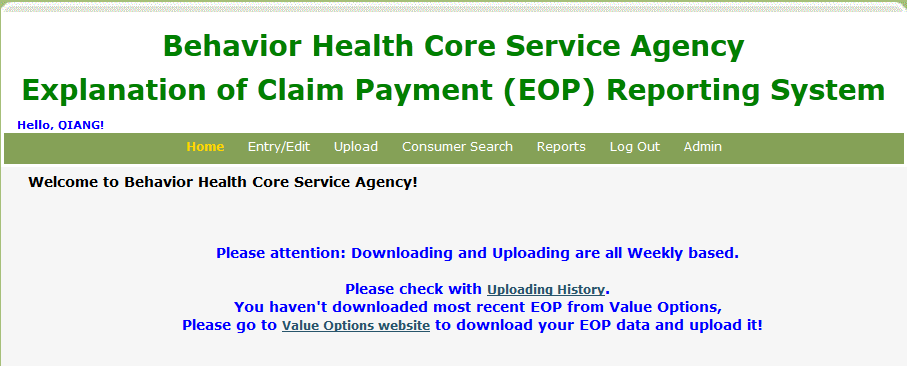 Please check with Uploading History
2. Uploading
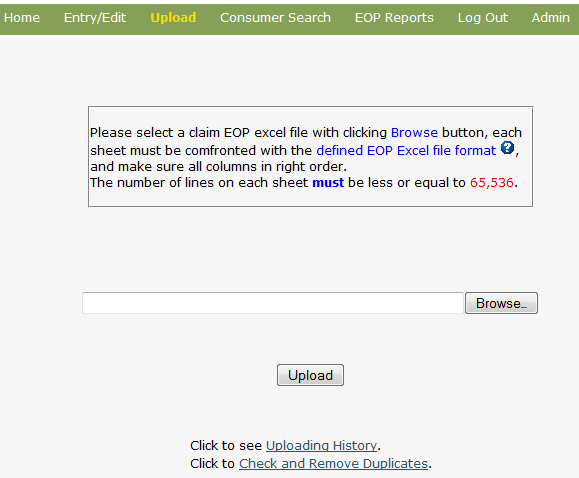 Click to see Uploading History
Click to check and remove duplicates
3. Consumer Search
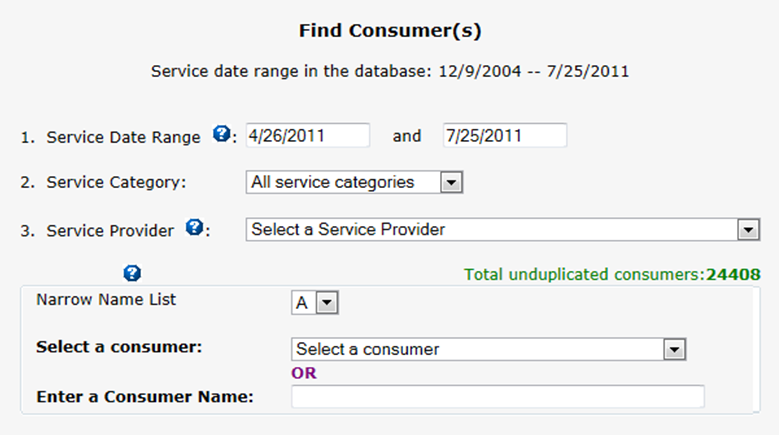 4. Basic Reports
Reporting History
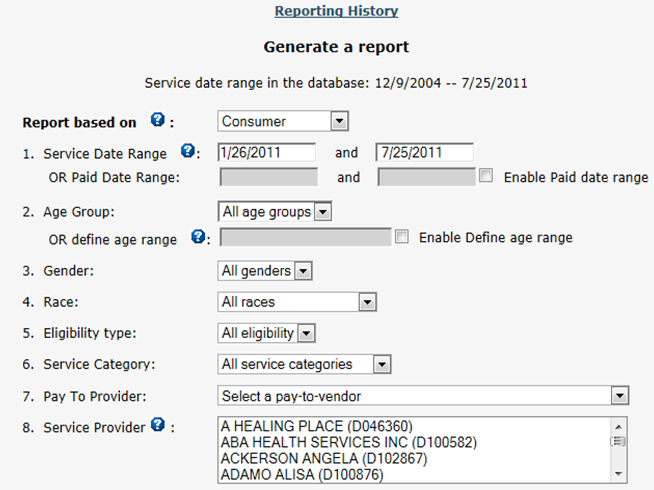 5. Advanced Reports
Reporting History
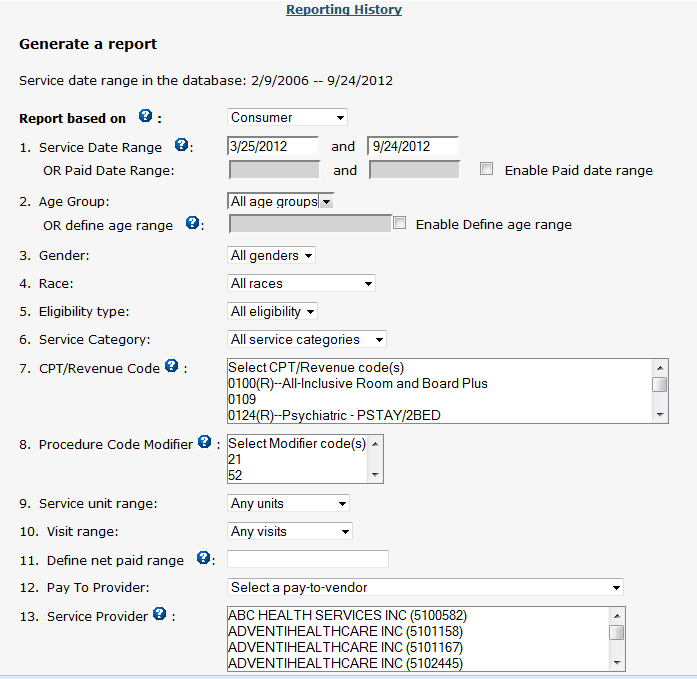 Output in HTML
6.1 Report Output 1
Output in Excel
17
6.2 Report Output 2
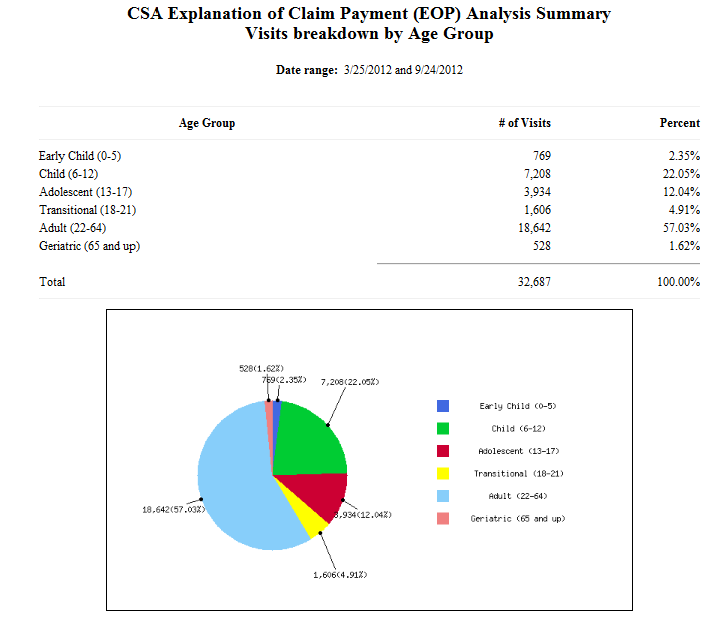 6.3 Report Output 3
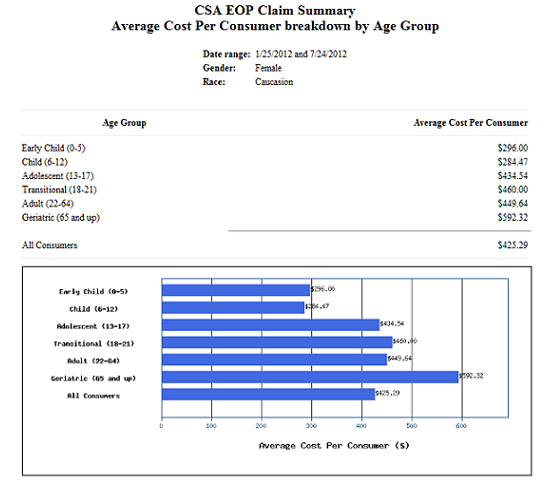 Output in HTML
6.4  Report Output 4
Output in Excel
20
6.5 Report Output 5
Output in HTML
Output in Excel
21
Output in HTML
6.6 Report Output 6
Output in Excel
22
6.7 Report Output 7
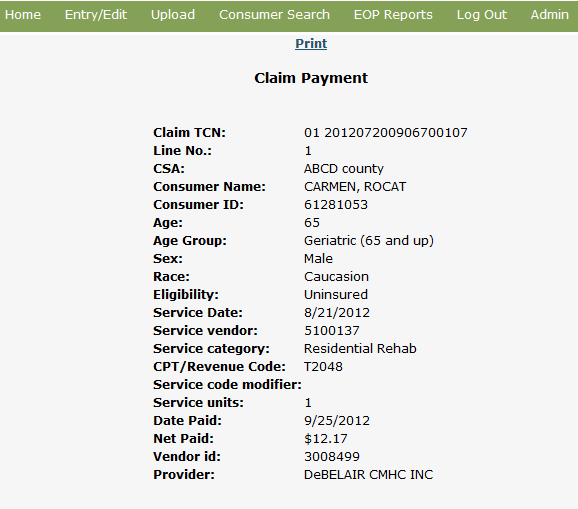 23
7. Cross Tabulation Report
Reporting History
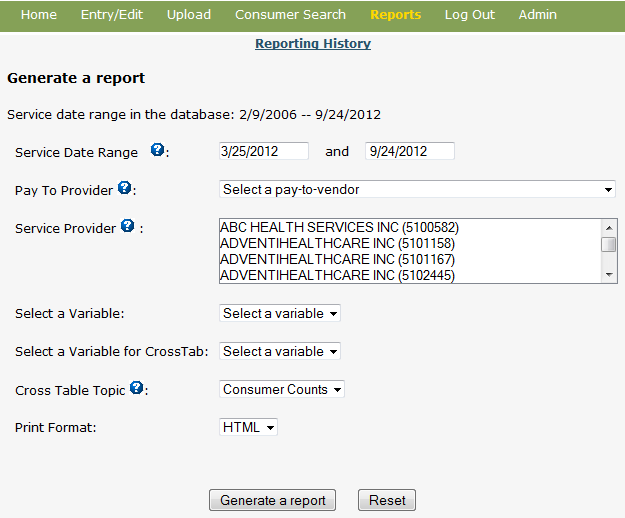 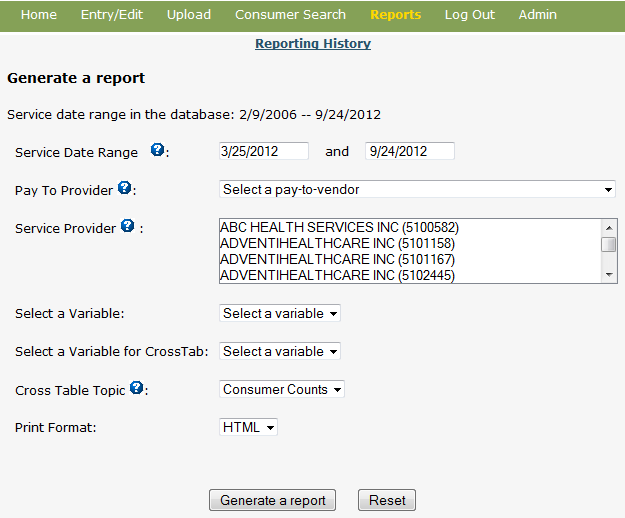 Output  Format
8. Cross Tabulation Report Output
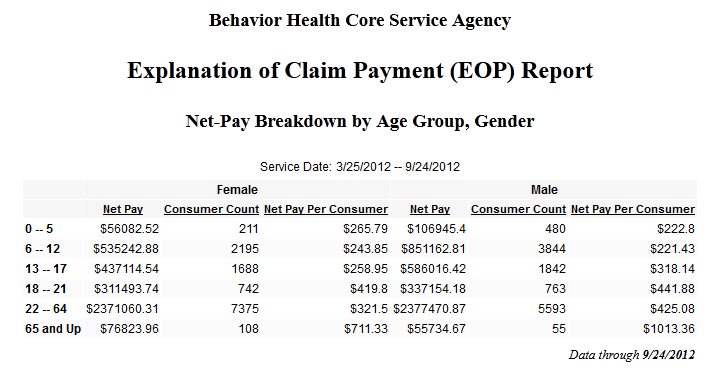 9. Entry
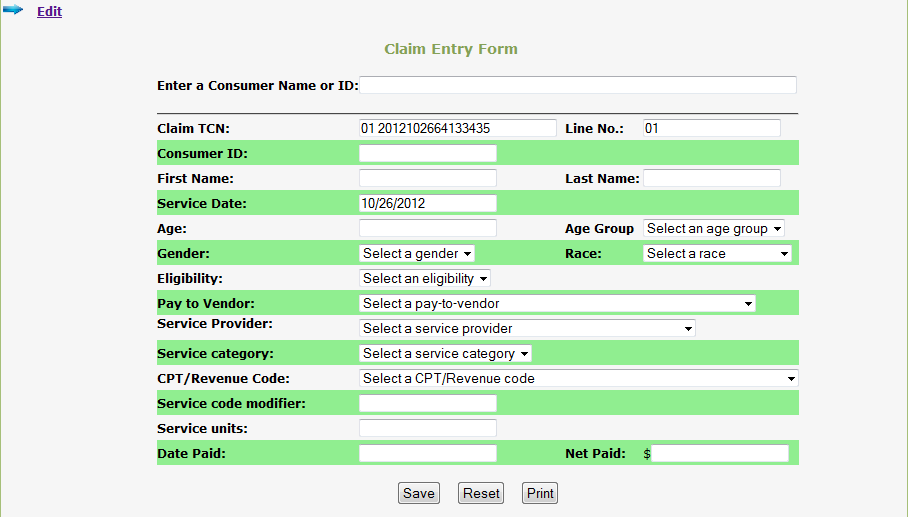 26
10. Edit
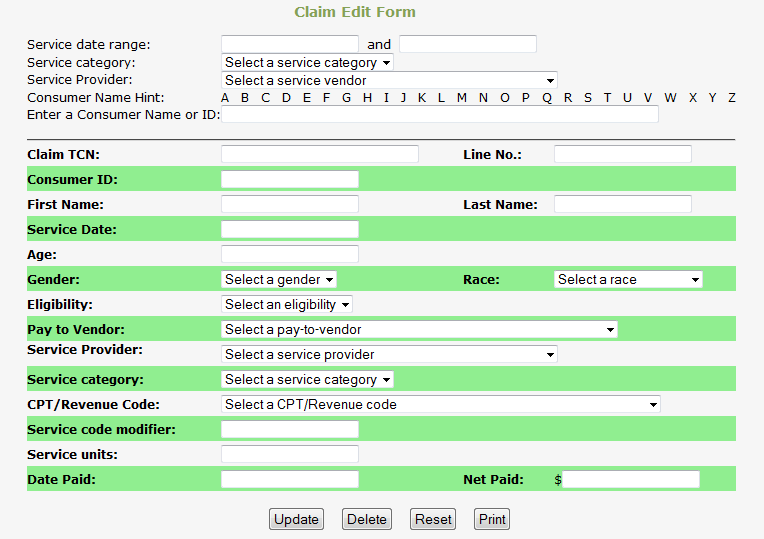 27
System Features
The web-based reporting system: 
has 2 versions based on database type: MS Access database (install on desktop) and SQL server database (remote access).
works on Internet Explorer, Firefox, and Chrome browsers.
can be further modified and expanded to meet any emerging needs at state, county and provider levels.
28
Some Ongoing Projects
Johns Hopkins University Pediatric HIV Data Collection & Reporting System (https://orchid.hosts.jhmi.edu/ipccohort/login.asp)
Pelvic Inflammatory Disease (PID) Research Surveys (https://orchid.hosts.jhmi.edu/pidresearch/index.asp)  
	Paper: Trent M, Lehmann HP, Qian Q, Thompson CB, Ellen JM, Frick KD. Adolescent and parental utilities for the health states associated with pelvic inflammatory disease. Sex Transm Infect. 2011 Oct 14
Johns Hopkins University Adult HIV Service Substance Abuse Program – Narco Tracker  (https://orchid.hosts.jhmi.edu/narcotracker/login.aspx)
Johns Hopkins University Adult HIV Service Ryan White Program Electronic Medical Record (EMR) system and Client Level Data reporting system  (since 2004)
29
Demonstration
Go to the website
30
Contact Information
HaoHan Technologies, LLC
Qiang (John) Qian  MS, MD
Cell:443-421-2744
Email: qianqchn@yahoo.com
Website: http://www.hhtdata.com
31
Thank You!
32